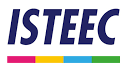 TECNICATURA SUPERIOR
 EN LOGISTICA
INFORMATICA 2
Prof. Lic. Fernando López
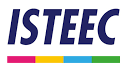 Estimado/a estudiante: 

A continuación, se presenta una guía didáctica completa correspondiente a la asignatura Informática II de la carrera de Logística Virtual, diseñada con un enfoque aplicado, tecnológico y contextualizado a las necesidades operativas del sector logístico actual. Esta guía contempla contenidos obligatorios y contenidos agregados, con una metodología basada en el aprendizaje activo, uso de herramientas digitales, simulaciones prácticas y evaluación continua, integrando las competencias TIC en la formación profesional logística.
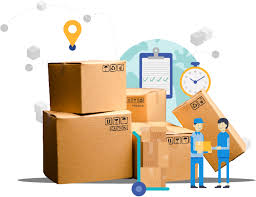 Unidad 1: Procesamiento de textos y hojas de cálculo avanzadas (Contenidos obligatorios)
Procesadores de texto: funciones avanzadas (estilos, índices automáticos, referencias cruzadas).
Planillas de cálculo: funciones complejas, tablas dinámicas, gráficos y macros.
Aplicación práctica: generación de documentos logísticos (órdenes, informes, actas) y control de inventarios o pedidos en Excel.
 
Unidad 2: Bases de datos e integración con otras herramientas (Contenidos obligatorios)
Fundamentos de bases de datos: diseño, relaciones, normalización.
Herramientas de gestión de bases de datos (como Access o similares).
Integración con hojas de cálculo y sistemas ERP para control de stock y trazabilidad.
 
Unidad 3: Gestión de proyectos aplicada a logística (Contenidos obligatorios)
Introducción a herramientas de gestión de proyectos (Microsoft Project, Trello).
Diagramas de Gantt, asignación de recursos y seguimiento.
Aplicación práctica: planificación y seguimiento de proyectos logísticos.
Unidad 4: Automatización de circuitos administrativos (Contenidos obligatorios)
Digitalización de procesos: flujos de aprobación, gestión de documentos.
Automatización de tareas administrativas.
Ejemplos de implementación en entornos logísticos (recepción de mercadería, gestión de reclamos, control de calidad documental).
 
Unidad 5: Seguridad informática y software de apoyo logístico (Contenidos obligatorios)
Principios de ciberseguridad: protección de datos, contraseñas, acceso remoto seguro.
Software específico de logística: TMS, WMS, ERP.
Prácticas formativas: casos simulados de aplicación de software en contexto logístico.
 
Unidad 6: Trabajo colaborativo en la nube (Contenidos agregados)
Uso de Google Drive, Documentos, Hojas de cálculo, Formularios y Presentaciones para trabajo colaborativo.
Organización y seguimiento de proyectos en tiempo real.
Simulación de entornos de trabajo compartido en operaciones logísticas.
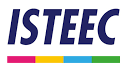 Contenidos agregados
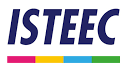 Unidad 7: Geolocalización y planificación logística con herramientas digitales (Contenidos agregados)
Uso de Google Maps para planificación de rutas.
Optimización de recorridos y tiempos de entrega.
Casos prácticos de distribución urbana y rural.
 
Unidad 8: Inteligencia artificial aplicada a la logística (Contenidos agregados)
Herramientas de IA generativa para crear contenido (informes, documentos, presentaciones).
Automatización de planificación logística: predicción de demanda, optimización de recursos.
Aplicaciones prácticas con asistentes virtuales y chatbots.
 
Unidad 9: Sistemas de información geográfica (GIS) y logística inteligente (Contenidos agregados)
Aplicación de GIS en análisis geoespacial logístico.
Integración de datos logísticos con mapas inteligentes.
Casos reales de uso de IA y GIS para toma de decisiones estratégicas.